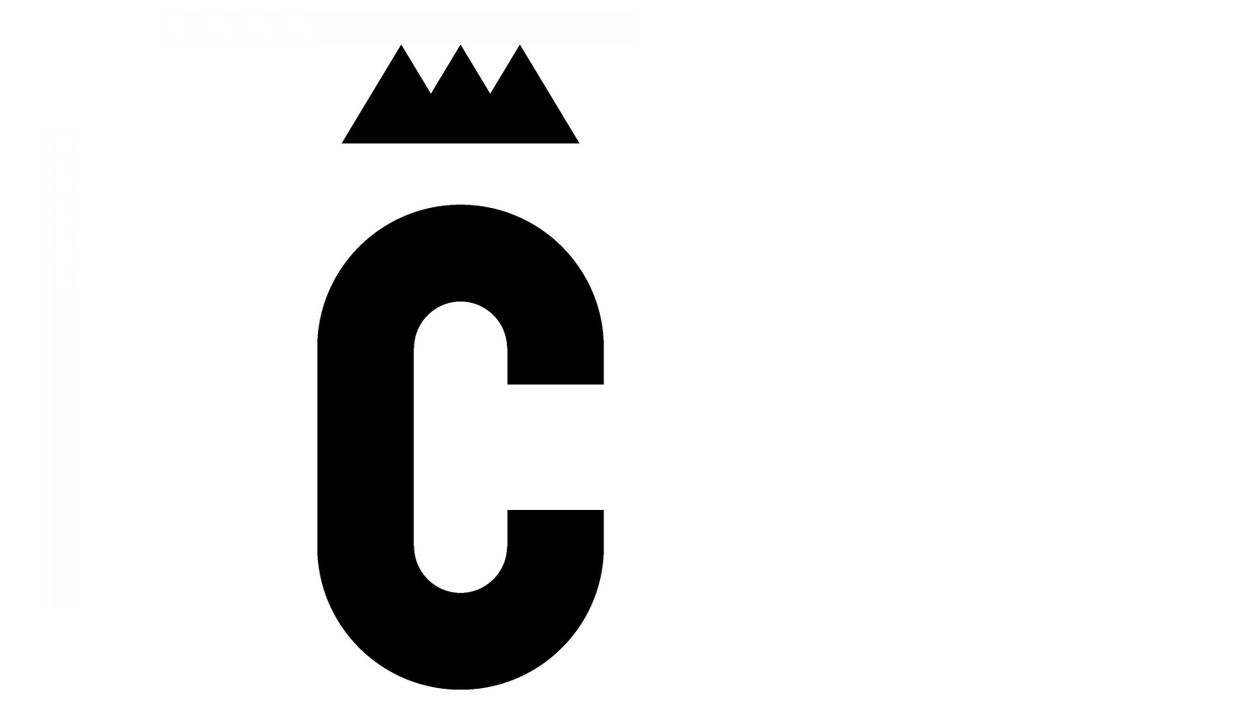 PLAN DE TRANSFORMATION
AMBASSADEURS
QUELLE EST NOTRE PROCHAINE DESTINATION?
VILLE DE CHARLEROI – SERVICE  METHODES ET PROCESSUS – O.DRAGUET 					13 octobre 2022
[Speaker Notes: (Attention titre en GRAS et sous-titre normal – Toujours utiliser la police ARIAL) – Ecrire le texte en Majuscule]
SOMMAIRE :
1. Se souvenir des objectifs - Images et chiffres
2. Evolution du contenu
3. Retours des Ambassadeurs
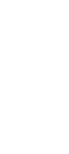 [Speaker Notes: Toujours utiliser la police ARIAL]
Se souvenir des objectifs
Communauté des Ambassadeurs
Ambassadeurs – Se souvenir des objectifs
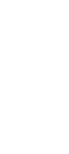 [Speaker Notes: Template classique avec du contenu texte (utilisez la police ARIAL) – Titre en MAJ]
QUI ?
Communautés des Ambassadeurs - objectifs
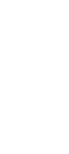 [Speaker Notes: Template classique avec du contenu texte (utilisez la police ARIAL) – Titre en MAJ]
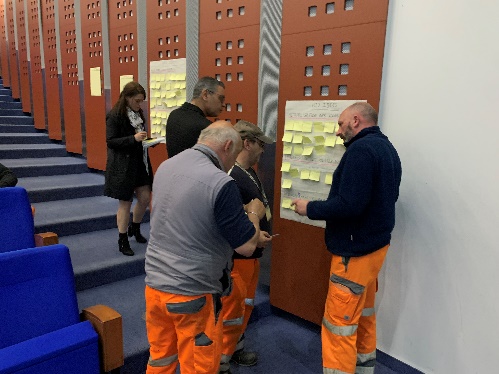 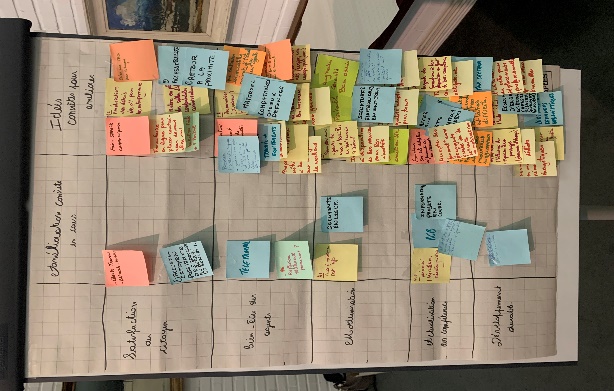 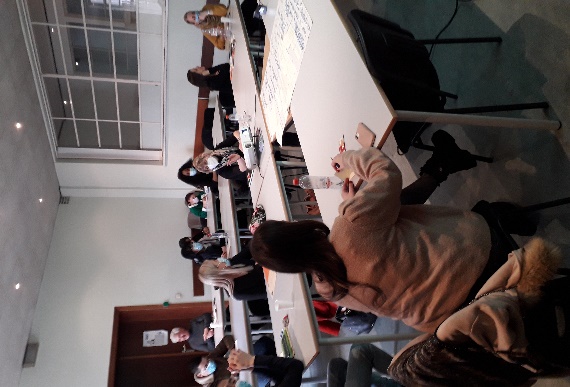 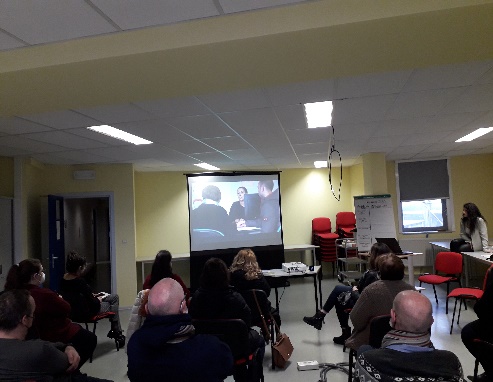 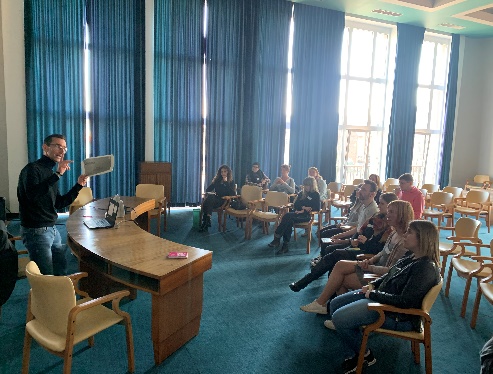 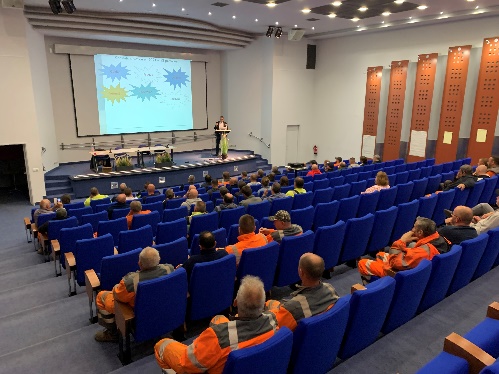 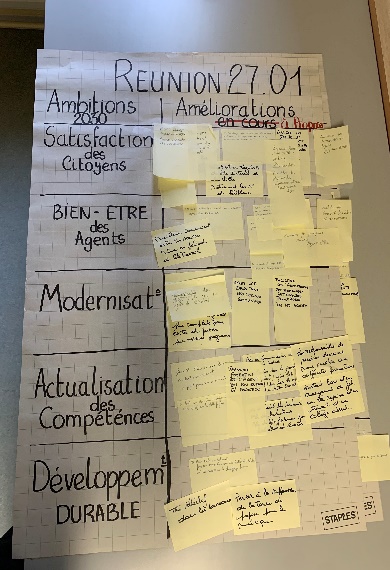 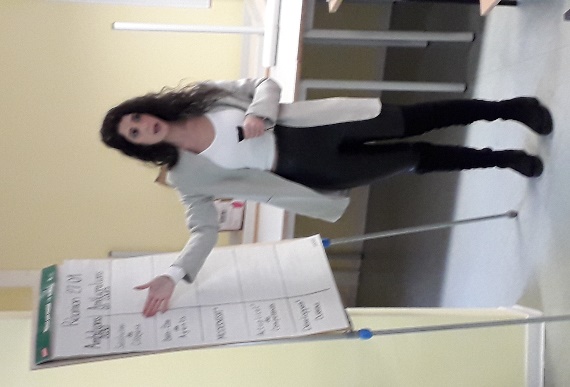 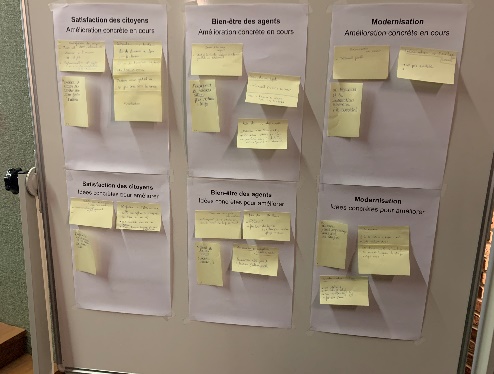 Ambassadeurs - Quelques images
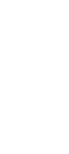 [Speaker Notes: Template classique avec du contenu texte (utilisez la police ARIAL) – Titre en MAJ]
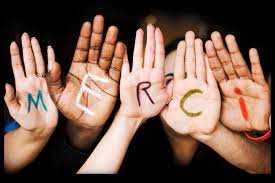 Retours des Ambassadeurs
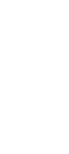 [Speaker Notes: Template classique avec du contenu texte (utilisez la police ARIAL) – Titre en MAJ]
Quelques chiffres
Ambassadeurs - Quelques chiffres
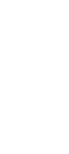 [Speaker Notes: Template classique avec du contenu texte (utilisez la police ARIAL) – Titre en MAJ]
Autre exemple d’évolution : le contenu
Ambassadeurs
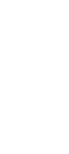 [Speaker Notes: Template classique avec du contenu texte (utilisez la police ARIAL) – Titre en MAJ]
Retours des Ambassadeurs
Ambassadeurs
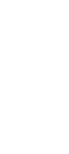 [Speaker Notes: Template classique avec du contenu texte (utilisez la police ARIAL) – Titre en MAJ]
Développement personnel
Impact sur la motivation
Ressenti personnel
Environnement de travail
Retour des Ambassadeurs
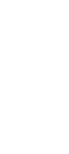 [Speaker Notes: Template classique avec du contenu texte (utilisez la police ARIAL) – Titre en MAJ]
Positif pour l’Administration
Espoir
Appartenance
Dynamique positive
Retour des Ambassadeurs
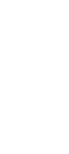 [Speaker Notes: Template classique avec du contenu texte (utilisez la police ARIAL) – Titre en MAJ]
Que faire autrement?
Concrétisation
Logistique
Communication
Bien-être
Retour des Ambassadeurs
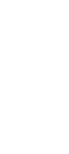 [Speaker Notes: Template classique avec du contenu texte (utilisez la police ARIAL) – Titre en MAJ]
Discussion ouverte
Retour des Ambassadeurs
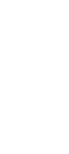 [Speaker Notes: Template classique avec du contenu texte (utilisez la police ARIAL) – Titre en MAJ]
Témoignage d’une Ambassadrice
RG gagnant
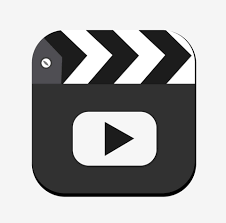 Ambassadeurs - Quelques images
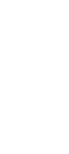 [Speaker Notes: Template classique avec du contenu texte (utilisez la police ARIAL) – Titre en MAJ]
SITE WEB : DEMO
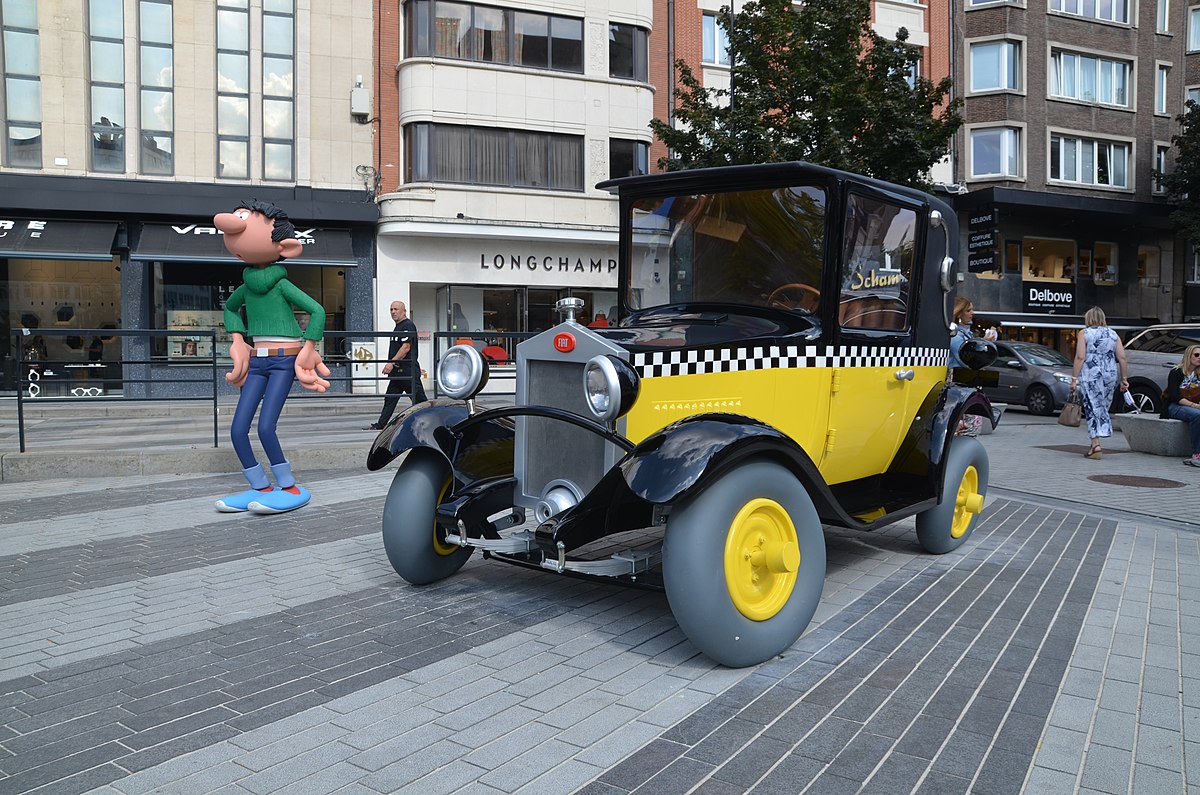 MERCI
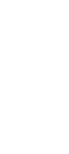 [Speaker Notes: Photo pleine page si possible]